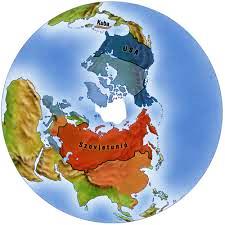 A KÉTPOLUSÚ VILÁG
Enyhülés és szembenállás
Az enyhülési folyamat kezdete
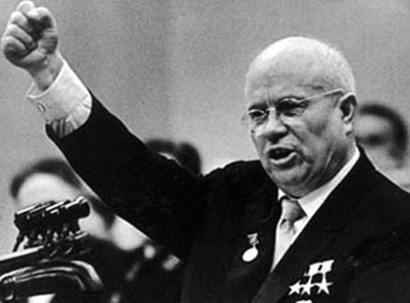 1953-ban meghalt Sztálin. 
Ezután a Szovjetunió és az USA között a hidegháborús feszültség jelentősen csökkent. 
Ezt a folyamatot enyhülésnek nevezzük.
Sztálin halála után megindult a harc a hatalomért.
Ezt végül a párt új főtitkára, Hruscsov nyerte meg, aki fokozatosan szakított Sztálin örökségével. 
Hamarosan felszámolták a gulág-táborokat. 
A főtitkár a párt XX. kongresszusán
beszédében elítélte a sztálinizmus bűneit és a személyi kultuszt is.
Nyikita Szergejevics Hruscsov 
(1894-1971) 
 szovjet kommunista politikus volt, 
Sztálin halála után, 1953-tól 1964-ig a Szovjetunió Kommunista Pártja
(SZKP) első titkára volt, 
1958 és 1964 között pedig a Minisztertanács elnöki posztját is betöltötte.
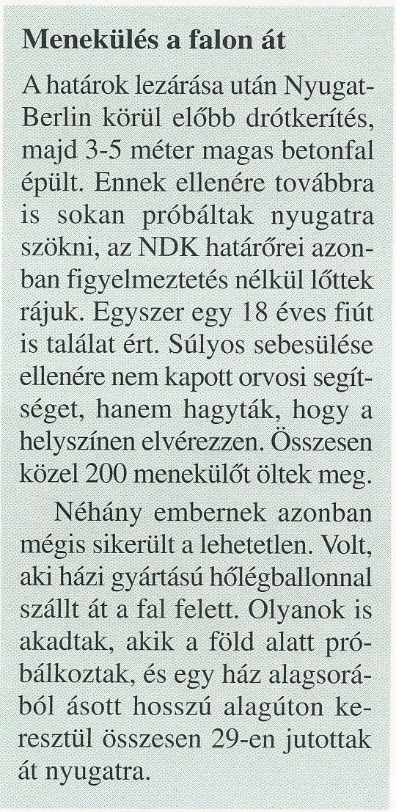 A Szovjetunió külpolitikája is módosult. 
Megjelent a békés egymás mellett élés gondolata. 
A két szuperhatalom vezetői tárgyalóasztalhoz ültek. Ennek következtében Ausztria négyhatalmi megszállása véget ért, és az ország visszanyerte
önállóságát.
Bécset - csakúgy mint Berlint - szektorokra osztották:
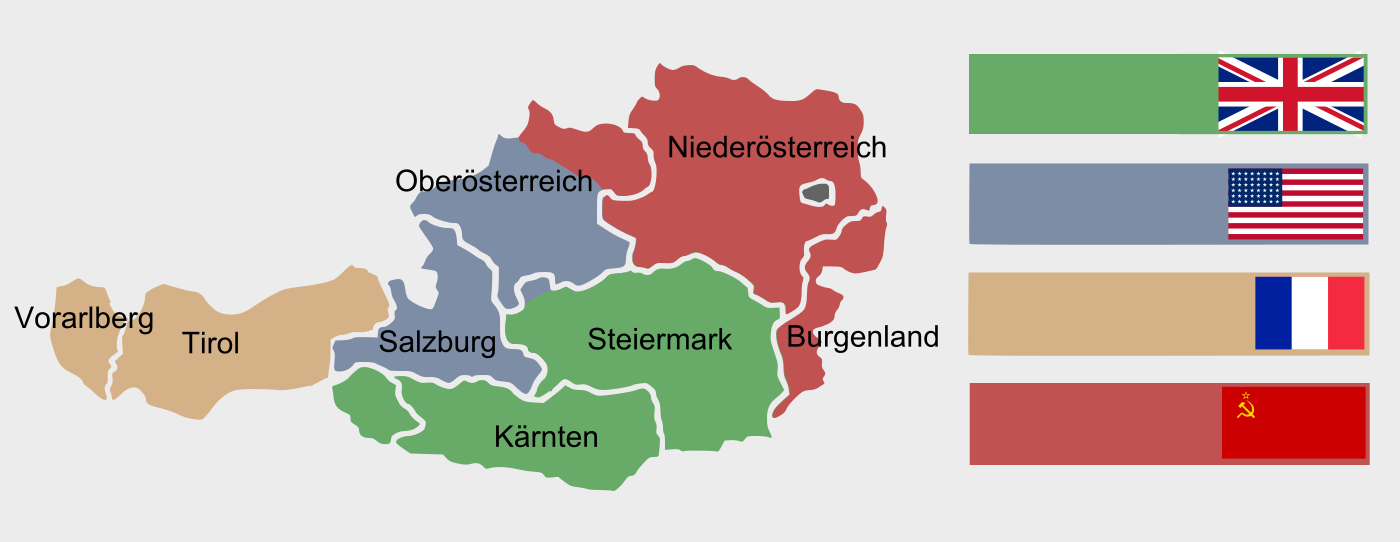 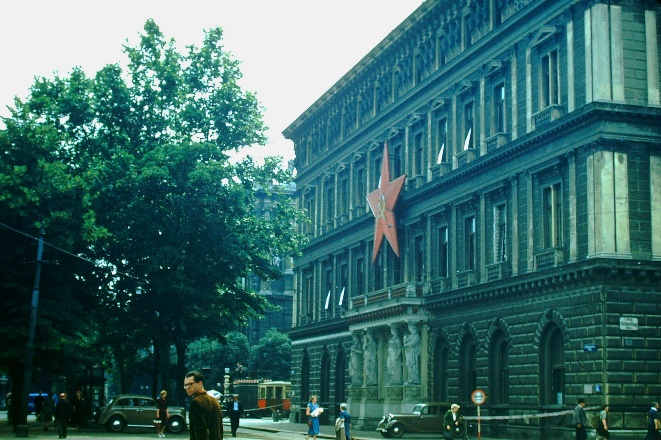 Szovjet katonai kormányzat 
főhadiszállása Bécsben
Berlini fal
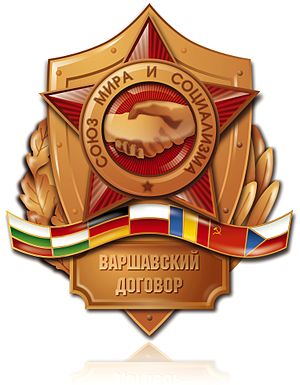 Ugyanakkor Németország megosztottsága további feszültségforrást jelentett.
Amikor az NSZK-t felvették a NATO-ba, ezt a szovjet vezetés háborús fenyegetésnek tekintette. 
Ezért válaszul megalakult a kommunista tábor katonai szövetsége, a Varsói Szerződés 1955-ben.
A Varsói Szerződés
 szervezetének jelvénye
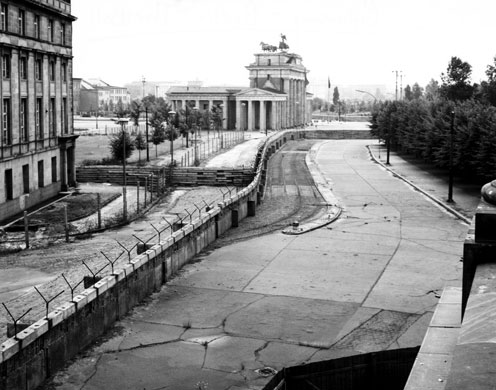 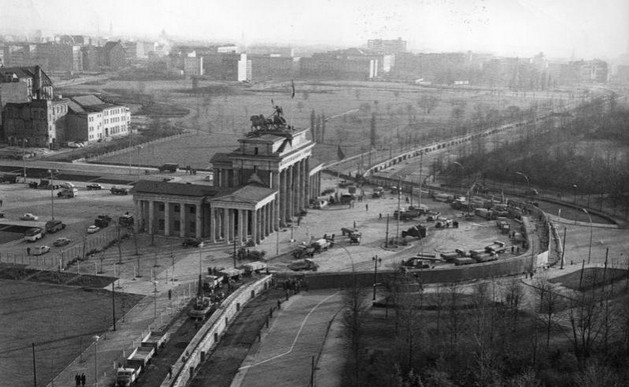 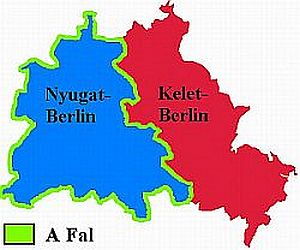 Hamarosan újabb ellentét alakult ki Nyugat-Berlin miatt. 
A városba több százezren menekültek át az NDK polgárai közül, ezért a keletnémet
vezetés gátat akart szabni a kivándorlásnak. 
1961-ben egyik reggel Berlin lakói
arra ébredtek, hogy a két városrész között megszűnt az átjárás. 
Hamarosan pedig felépítették a hírhedt berlini falat is.
A kubai rakétaválság és következményei
A szuperhatalmak között újabb háborús veszélyt jelentett a kubai rakétaválság.
A Szovjetunió ugyanis kihasználta, hogy a kubai forradalom után bővült a tábora, és 1962-ben támadó rakétákat akart telepíteni Kubába. 
Ez közvetlen fenyegetést jelentett az Egyesült Államok számára. 
Az akkori elnök, Kennedy erőteljes fellépése végül meghátrálásra kényszerítette a szovjeteket. A világot azonban néhány napon át az atomháború réme fenyegette.
Ekkorra a két szuperhatalom birtokában már annyi atomfegyver volt,
hogy bevetésük világméretű pusztulást okozott volna. 
A felek felismerték, hogy ,,aki előbb támad, az egy kicsit később hal meg''. Kialakult az ,elrettentés egyensúlya''.
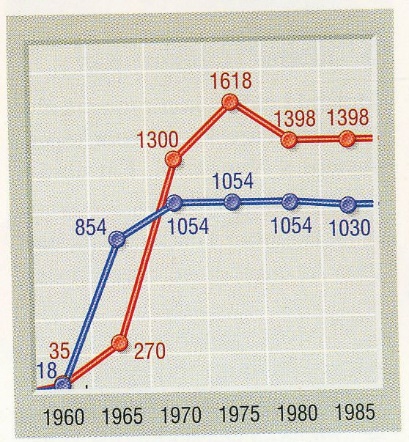 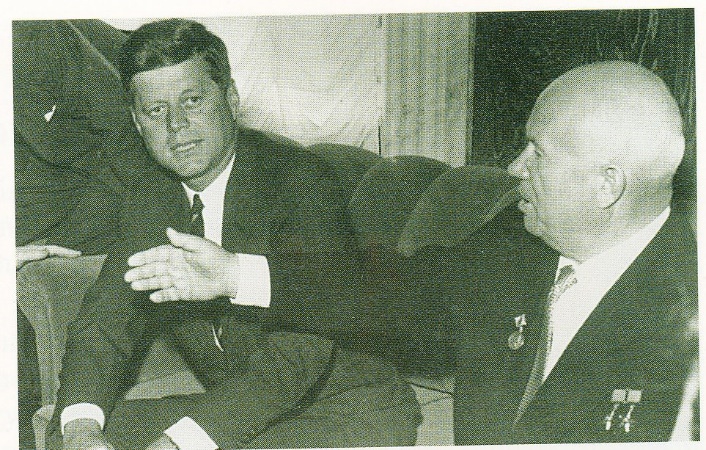 J.F. Kennedy 
az USA elnöke
és Hruscsov 
az SZKP. főtitkára
A kubai rakétaválság után ezért fegyverzetkorlátozási tárgyalások indultak meg.
Válságok a kommunista 
                              táboron belül
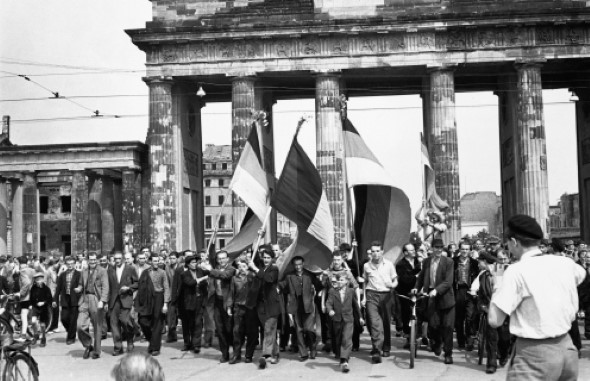 Kelet-berlini tüntetők a 
Brandenburgi kapunál 1953-ban
Sztálin halála után sorra bontakoztak ki a kommunizmus elleni tiltakozó
akciók Közép-Európában. 
Az első ilyen megmozdulás az NDK-ban tört ki. 
A kelet-berlini munkásfelkelést szovjet tankok taposták el.
Lengyelországban több alkalommal robbantak ki nagyobb tüntetések,
lázongások a rendszer ellen. 
Először 1956-ban mozdultak meg a munkások, ami politikai válságot okozott.
Fennállt a szovjetek katonai beavatkozásának a veszélye, de aztán tárgyalásokkal sikerült megoldani a válságot.
Az ugyancsak 1956-ban kirobbant magyar 
forradalmat viszont már fegyverrel verte le a Szovjetunió.
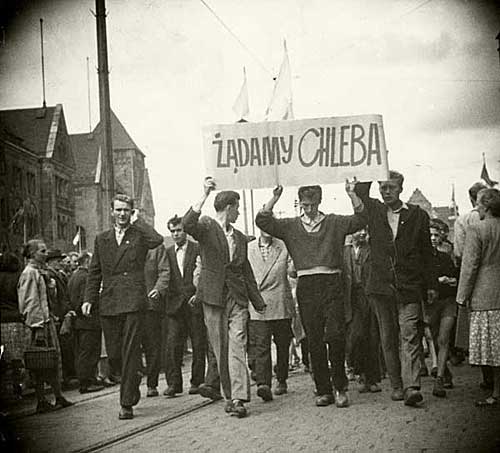 Poznani munkások felkelése
1956 nyarán
A rettegett Sztálin a földön
1956 októberében Budapesten
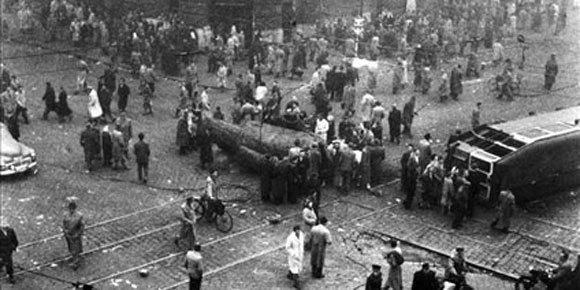 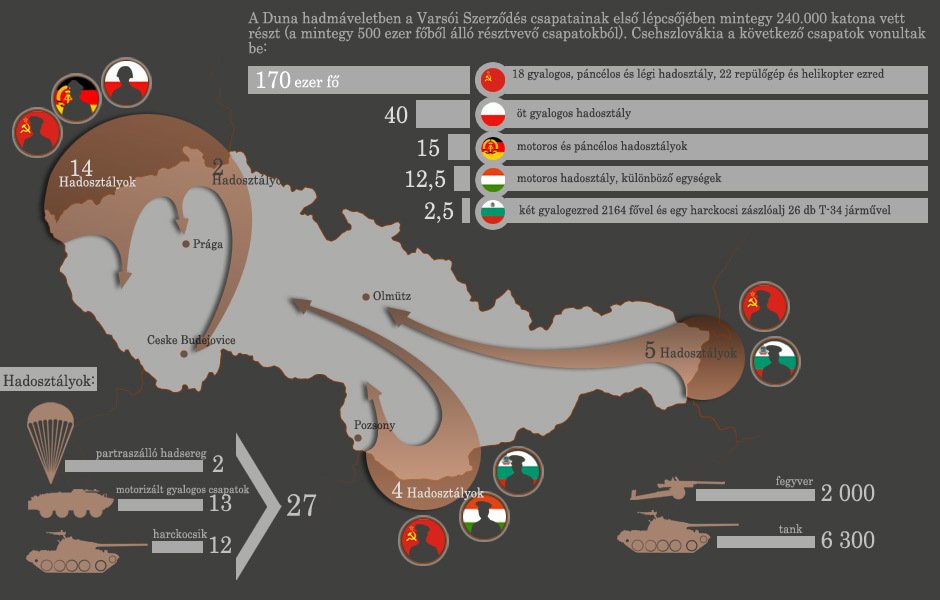 1968-ban Csehszlovákiában a kommunizmus átfogó reformját
próbálták megvalósítani. 
Ezt a kísérletet ,,prágai tavasznak” is nevezik. 
A felélénkülő viták közepette ellenzéki
csoportok jöttek létre. 
Ezek már szabad választásokat, demokráciát, a Varsói Szerződésből 
való kilépést követeltek.
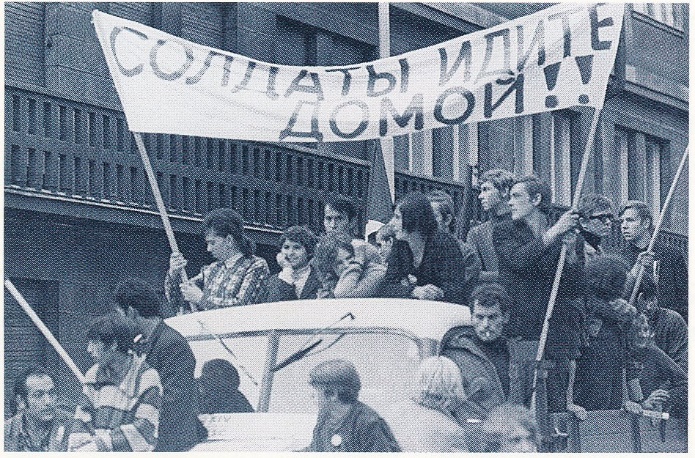 A cseheknek elegük lett az elnyomásból
és ennek hangot is adtak
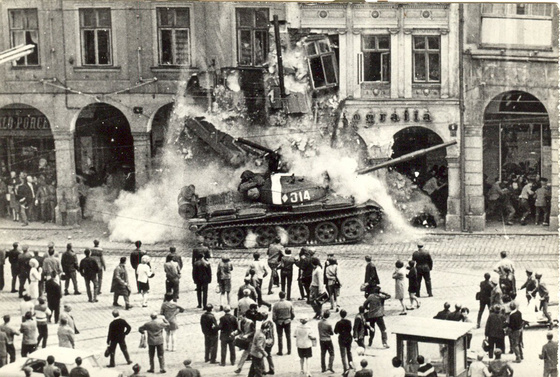 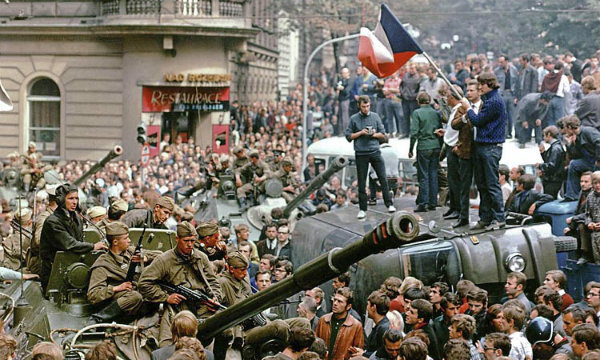 A Varsói szerződés csapatai 
„testvéri” segítséget nyújtottak 
Csehszlovákiának
A Szovjetuniónak ez azonban már sok volt. 
A szovjet hadsereg szövetségeseivel
együtt bevonult Csehszlovákiába. Hamarosan Moszkvához hűséges 
pártvezetők kerültek hatalomra az országban.
A szövetséges csapatok Prágában,
de csak a véletlenen múlott, hogy nem
lett véres harc a „segítségből”.
Újabb lépések az enyhülés érdekében
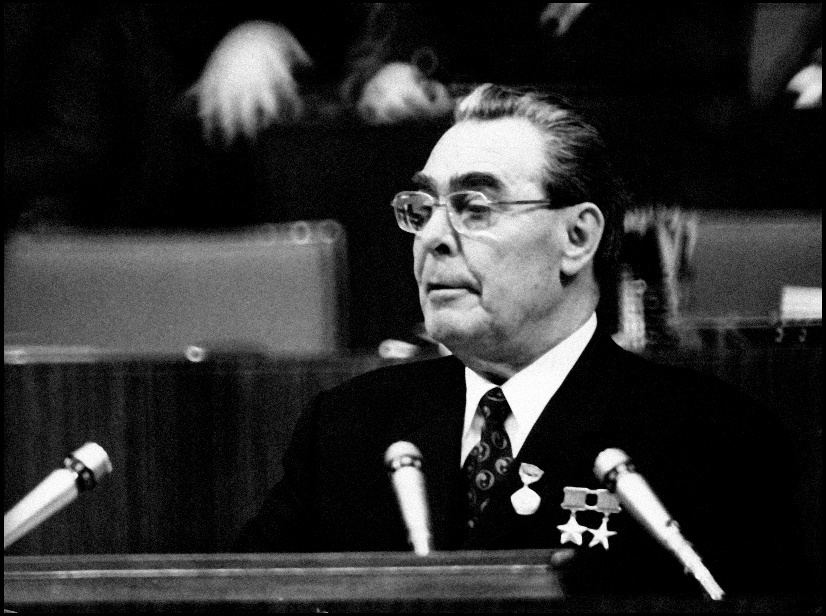 Az előző évtized feszültségei után az 1970-es évek elejére ismét enyhült a
szuperhatalmak közötti szembenállás.
A német kérdésben alapvető változást jelentett az NSZK új keleti politikája.
Az NSZK ugyanis elismerte az NDK önálló állami létét, és egy szerződésben
elfogadta Lengyelország nyugati határait is.
Az 1970-es évek meghatározó politikusa
Leonyid Brezsnyev 
az SZKP. főtitkára
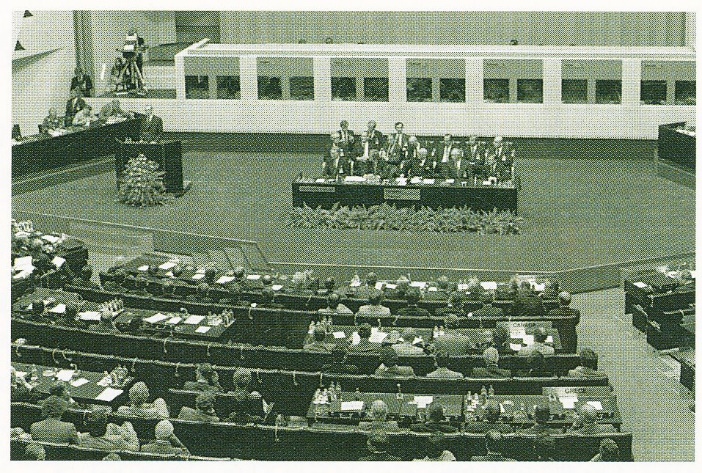 Az enyhülési politika csúcspontja az
1975-ös helsinki értekezlet volt. 
Ez akár egyfajta kései békekonferenciának is tekinthető. 
A tanácskozáson részt vett a két szemben álló tábor valamennyi jelentős országa. 
A hosszas tárgy alások egy közös záróny1latkozat aláírásával értek véget.
Az áttörést hozó értekezlet 
plenáris ülése 1975-ben
Ebben rögzítették a határok sérthetetlenségét, valamint az alapvető emberi jogokat. 
Elítélték az erőszak alkalmazását a nemzetközi kapcsolatokban. 
Még a Szovjetunió is elfogadta, hogy nem avatkozik be más állam belügyeibe.
Az aláíró felek vállalták, hogy fokozatosan megkönnyítik a más országokba
történő utazásokat. 
Ígéretet tettek a külföldi újságok és könyvek terjesztésének engedélyezésére is. 
Ezek következtében a vasfüggöny mögött élő emberek is egyre jobban megismerhették a nyugati világot.
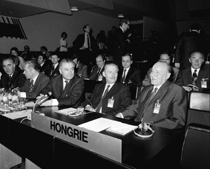 Finlandia palota ahol a 
történelmi dokumentumot aláírták
A magyar küldöttség a 
Helsinki értekezleten 1975-ben
Jobbról – balra haladva:
Kádár János 
az MSZMP főtitkára,Lázár György
 a Magyar Népköztársaság
miniszterelnöke,
Puja Frigyes
hazánk akkori
külügyminisztere
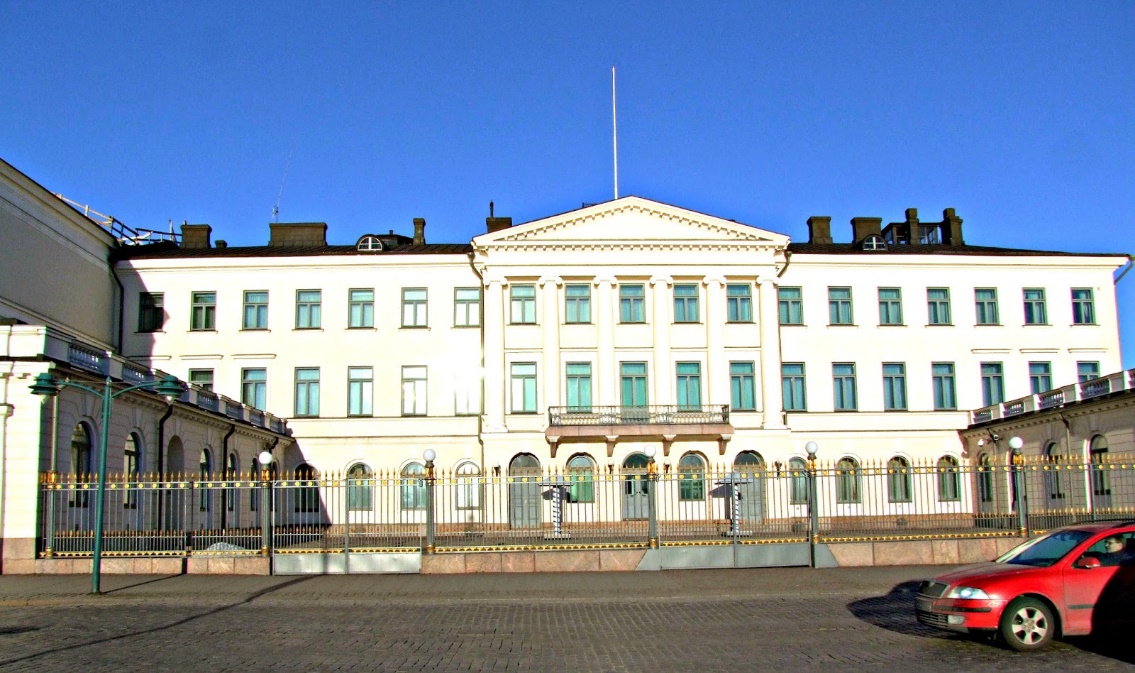